Transistors
Different Terminal of Transistor
Operation of npn Transistor
Operation of pnp Transistor
Symbol
Transistor works as a amplifier
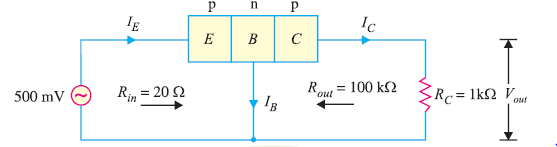 Combinations of Transistor
Common base Transistor
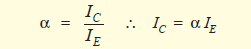 exercise
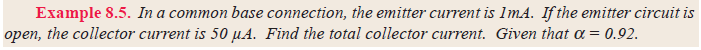 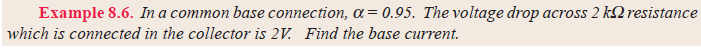 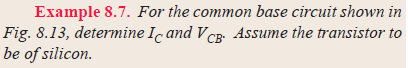 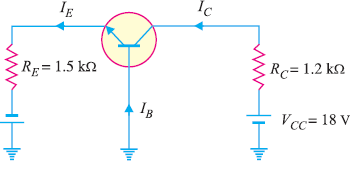